Les mots qui s’écrivent avec
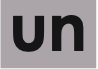 1
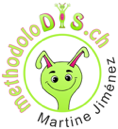 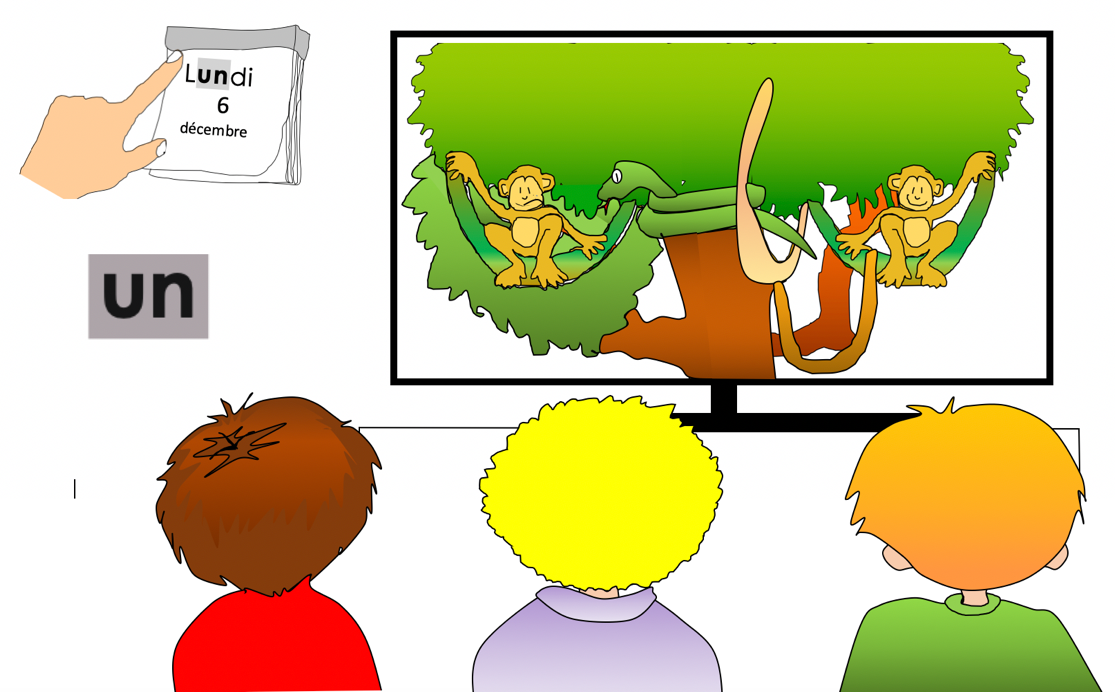 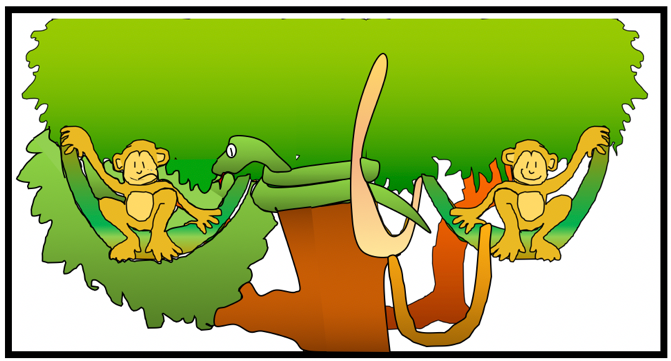 lundi
jungle
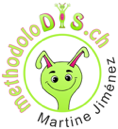 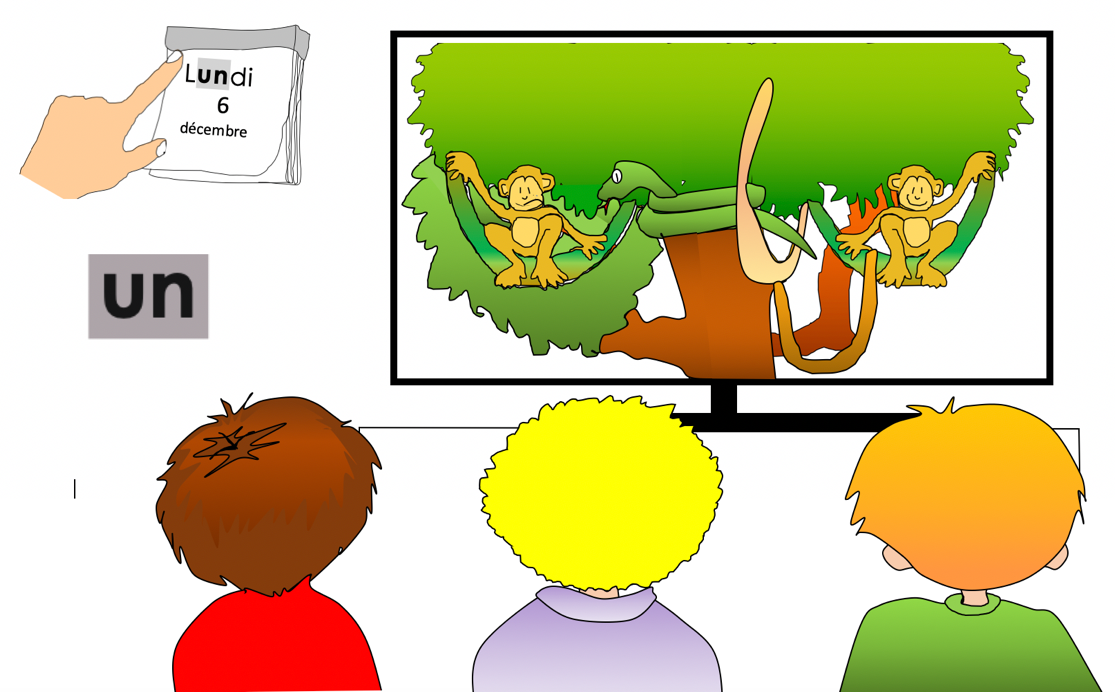 c
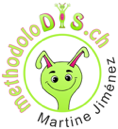 c
c
chacun
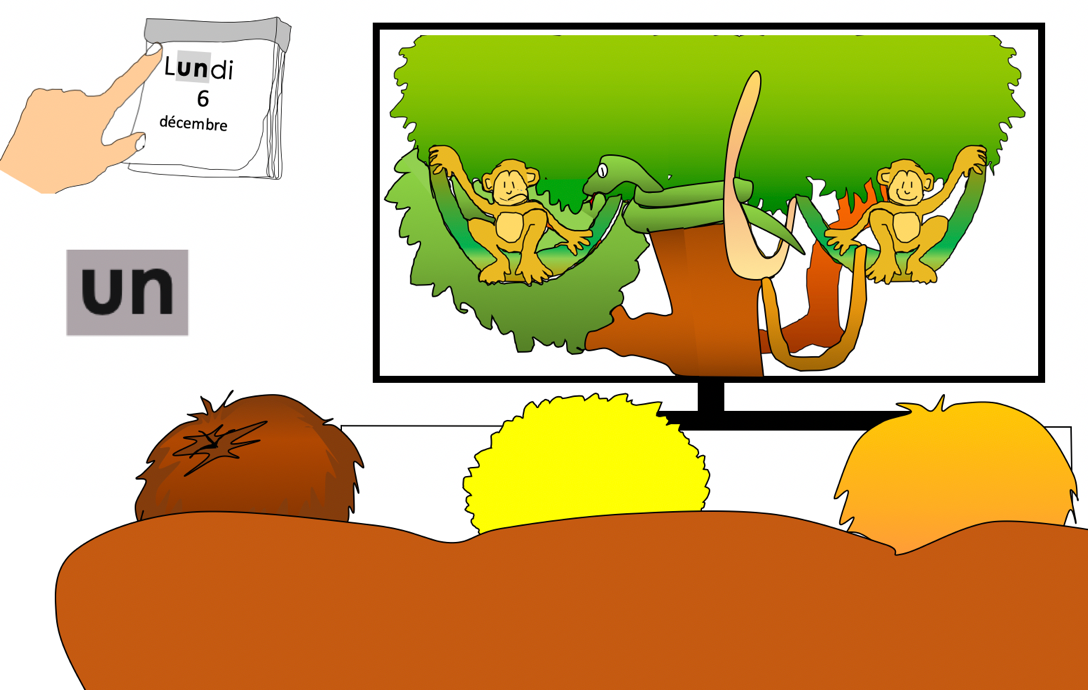 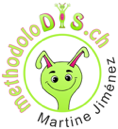 brun
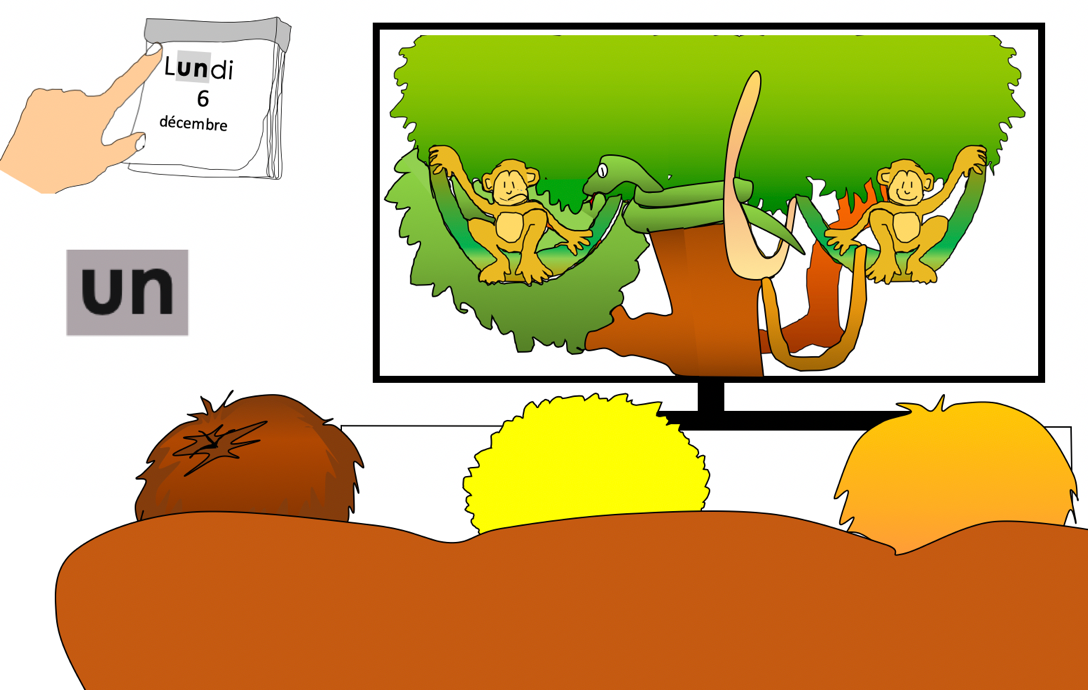 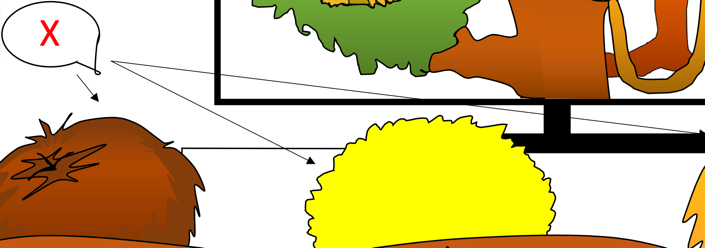 aucun
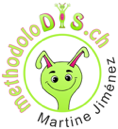